Работа с родителями (совместная деятельность)«Насекомые». «Лепим дома».
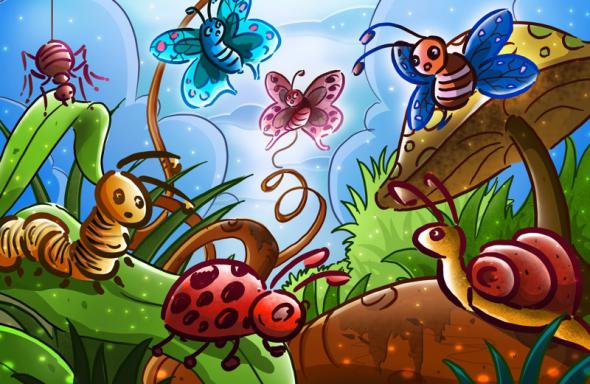 Уважаемые родители убедительная просьба просматривать учебный материал и отправлять фото- отчет об ознакомлении с материалам!
Презентацию подготовила 
Грабихина С.В.
КУЗНЕЧИК
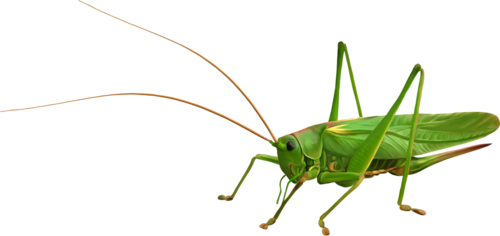 Ранним утром на полянку Прыг, Прыг, Прыг! И ногами наизнанку Дрыг,  Дрыг, Дрыг!  Попрыгучий человечекКак зовут его? (Кузнечик)
КОМАРИК
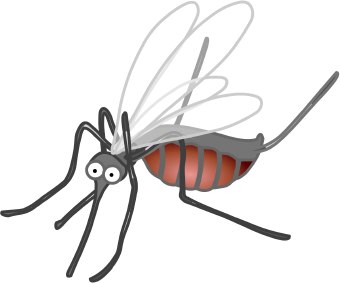 Нос-то долог. Голос-то звонок. Пищит тоненько,Кусается больненько.(Комар)
ЖУК
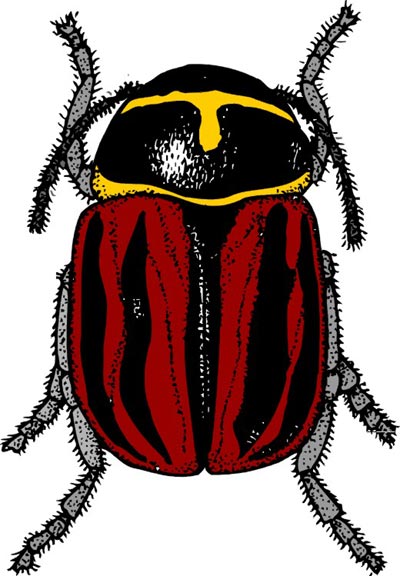 Жу-жу-жу-жу. На ветке я сижу. Буква «Ж» Все твержу.Зная твердо букву эту, я жужжу весной и летом.(Жук)
МУРАВЕЙ
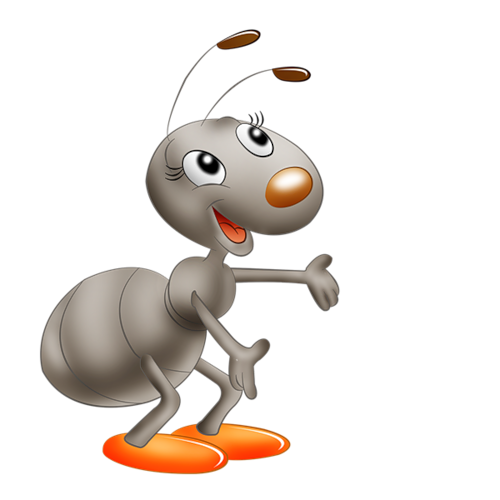 Крошка, маленькие ножки быстро бегал по дорожке.  Чуть на землю дождь упал в муравейник убежал.
                                                                         ( Муравей)
БАБОЧКА
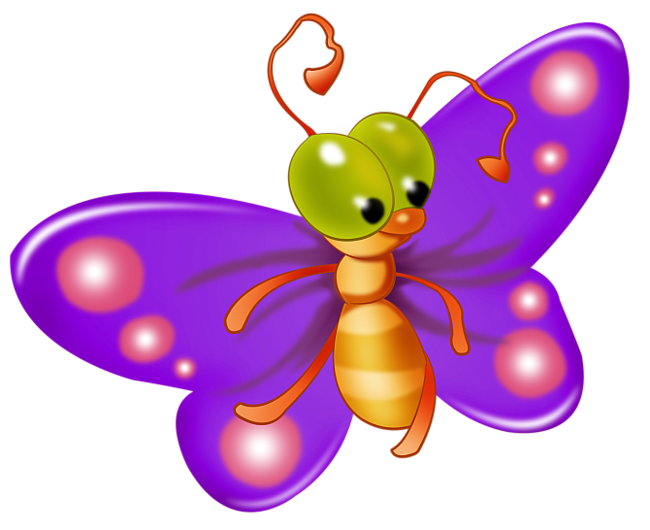 Не птичка, а с крыльями. Над цветами летает,нектар собирает.                                      (Бабочка)
ПЧЕЛА
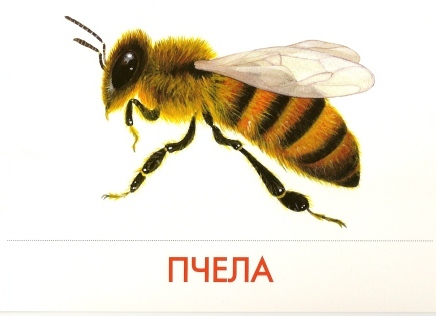 С утра жужжу.   Цветы бужу.    Кружу-кружу,мед вожу.                                           (Пчела)
БОЖЬЯ КОРОВКА
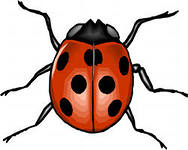 По цветку ползёт букашка, на ней красная рубашка, маленькая крошка, на спине горошки?
УГАДАЙ-КА     « Кто в траве густой сидит жужжит, стрекочет и шуршит?»
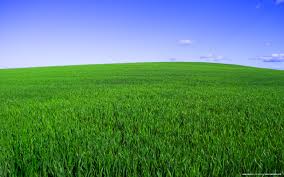 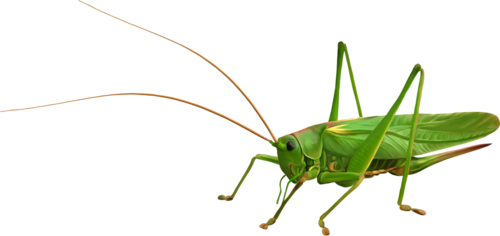 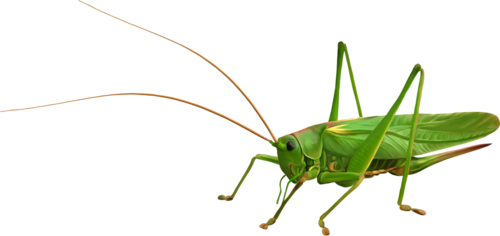 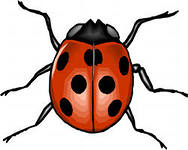 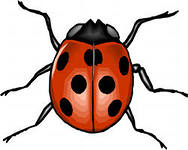 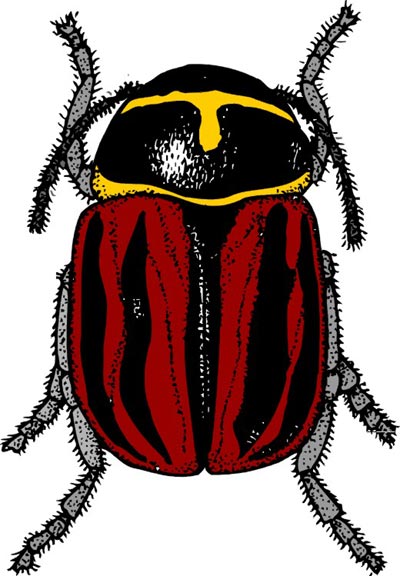 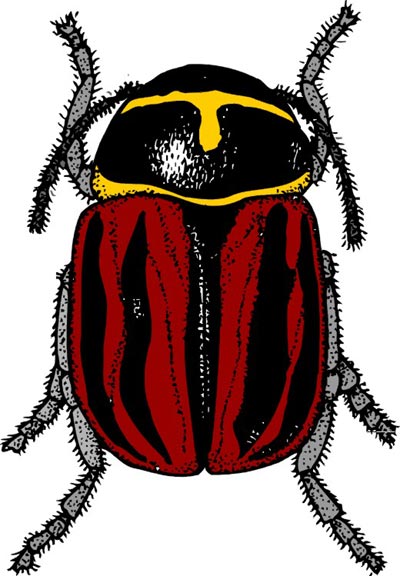 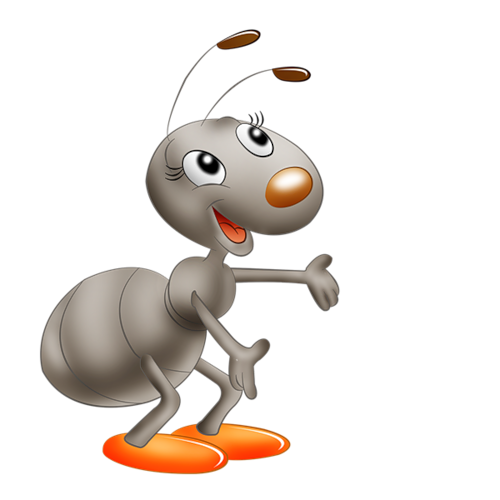 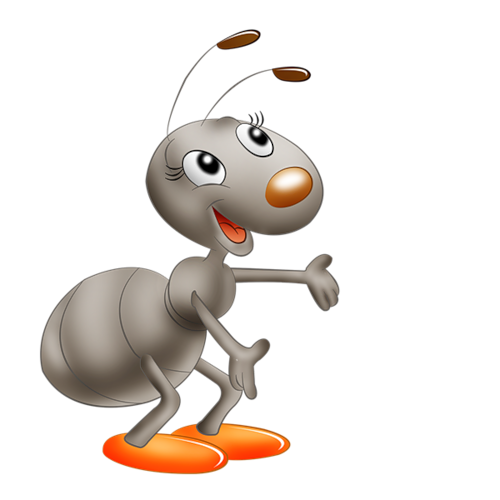 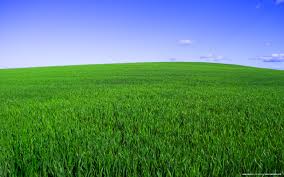 «Кто летает над полями, над лугами, над рекой крылышками машет? Кто ответ мне скажет?»
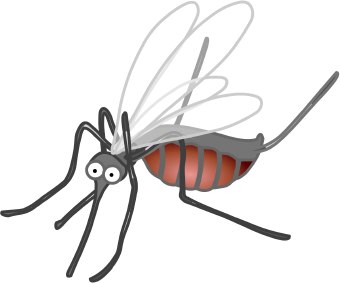 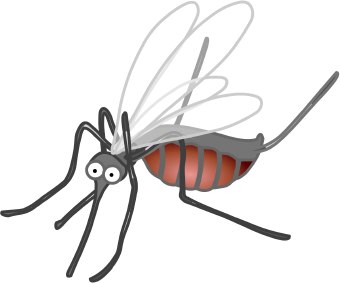 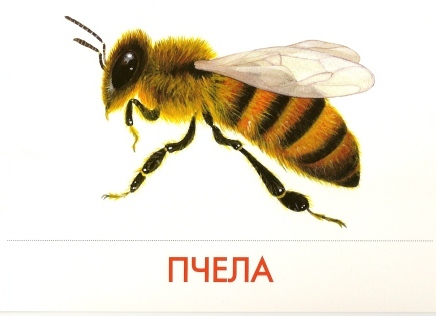 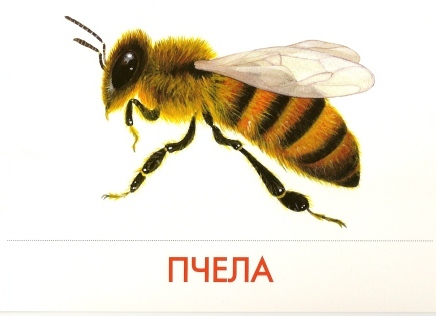 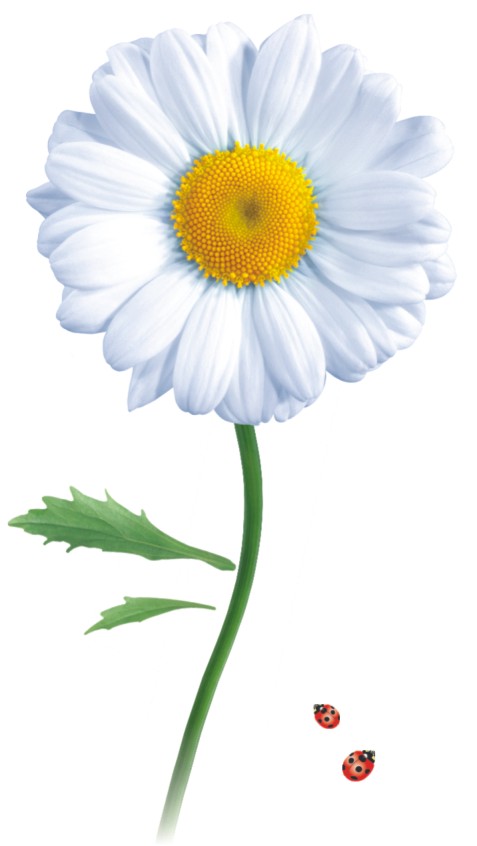 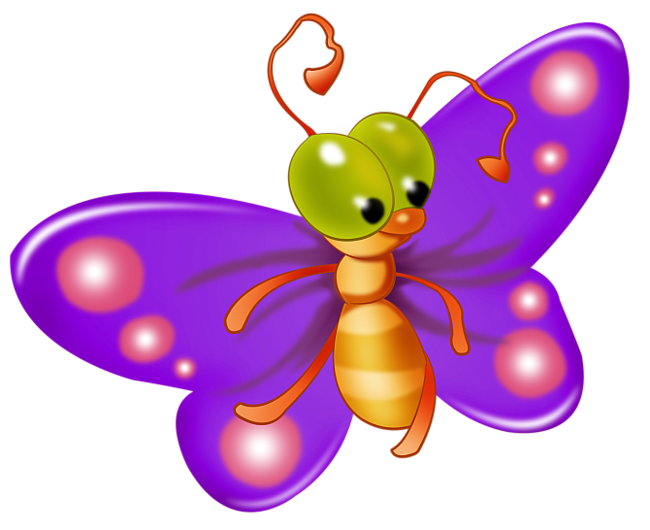 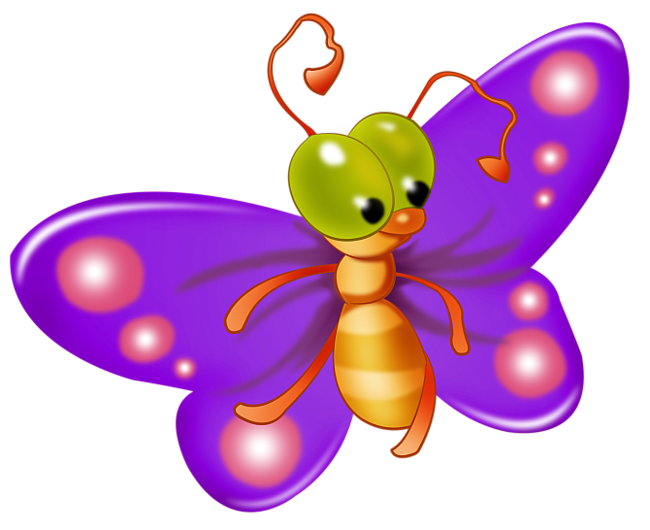 ЛЕПИМ с мамой БОЖЬЮ КОРОВКУ
Материалы: пластилин, картон, стека, тряпочка.
Возьмите кусочек красного пластилина. 
Разомните его в руках и скатайте небольшой шарик.
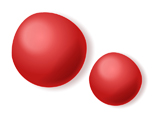 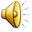 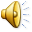 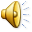 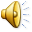 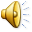 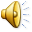 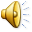 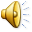 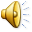 2. Налепите шарик на картон, слегка придавив его. С помощью стеки сделайте небольшой надрез вдоль шарика
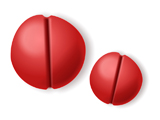 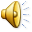 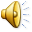 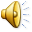 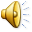 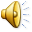 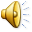 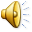 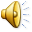 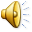 3.Возьмите маленький кусочек чёрного пластилина и скатайте шарик . Прикрепите его к красному шарику и сделайте надрез это голова насекомого
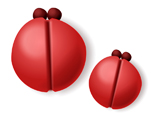 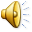 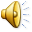 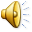 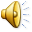 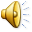 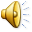 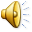 4.Скатайте из чёрного пластилина короткие  «колбаски» 6 штук и прикрепите к туловищу это лапки. Сделайте усики
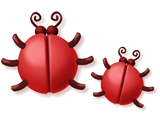 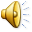 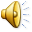 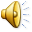 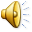 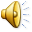 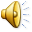 Скатайте из чёрного пластилина много маленьких шариков и наклейте на спину насекомого.
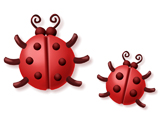 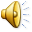 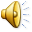 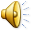 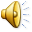 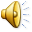 Желаю удачи и творческих успехов!!!